秋季における北極の海氷回復と大気循環の関係
The Relationship between the Arctic Sea-ice Recovery and Atmospheric Circulations in Autumn
地球環境気候学研究室
510M227　伊藤 匡史
担当教員：立花 義裕　教授
発表内容
背景・目的
使用データ
解析手法
結果
     ・夏～秋における海氷増加
     ・海氷増加期の気圧配置
     ・海氷増加期の熱移動
まとめ
引用文献
Key
夏季の海氷状態 （1979 vs. 2010）
背景
2010年
1979年
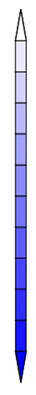 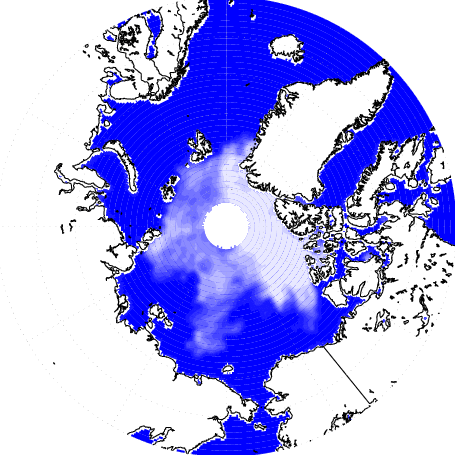 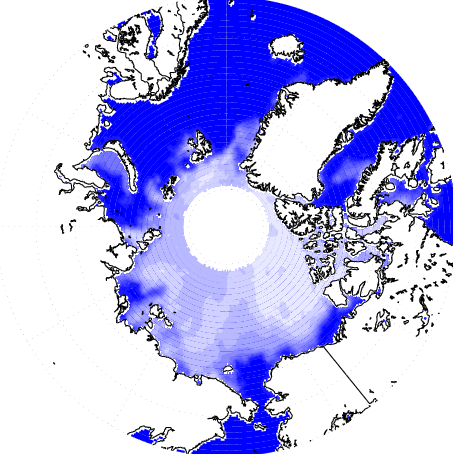 海氷減少が顕著
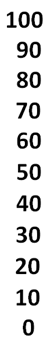 海氷密接度 [%]
北米
北米
ユーラシア
ユーラシア
海氷面積が約50％減少.　Stroeve., et al. (2008)
海氷減少に伴い、海氷融解期の長期化. Perovich., et al.(2007)
[Speaker Notes: 北極海の海氷面積は、30年間で約50％減少しており、温暖化の影響が示唆されています。]
海氷域の減少に伴う環境場のトレンド（秋季）
背景
Screen and Simmonds (2010)
地表の鉛直
乱流熱フラックス
地表気温
海氷密接度
＝潜熱フラックス＋顕熱フラックス
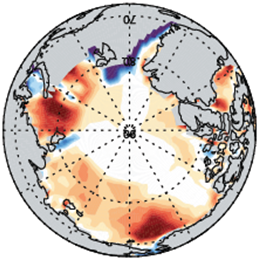 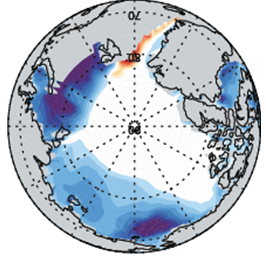 増加
増加
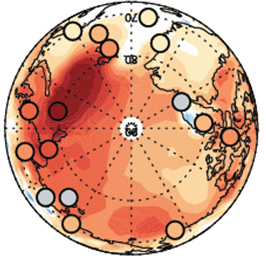 減少
減少
増加
増加
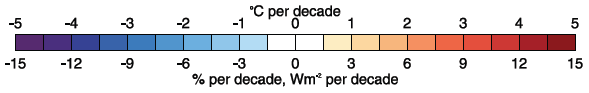 増加
減少
夏季の海氷減少に伴って蓄積されたエネルギーが
秋季に放出され、熱移動が増加。
海氷最小時と12月における北極海の海氷
背景
1979年
2010年
冬
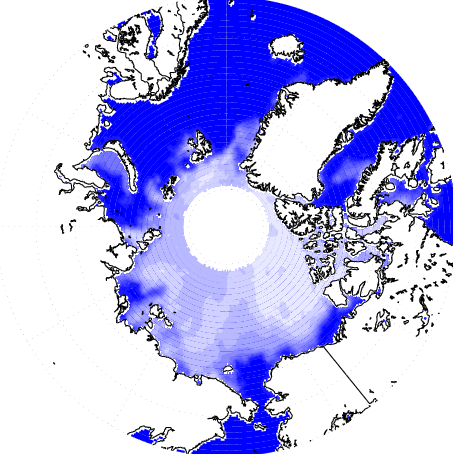 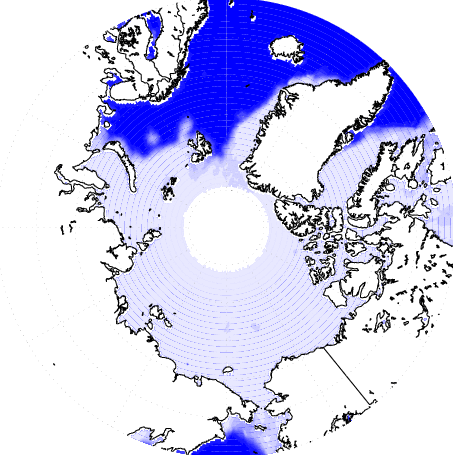 夏
冬
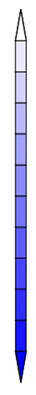 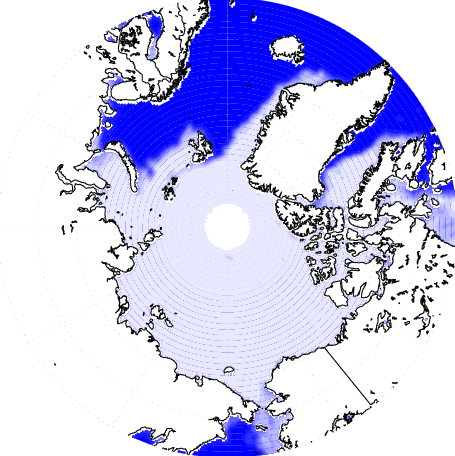 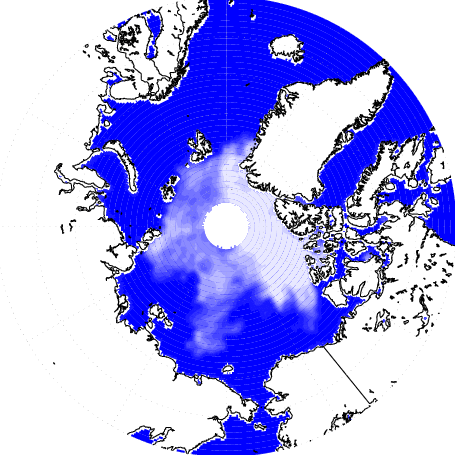 夏
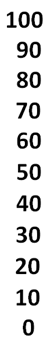 海氷密接度 [%]
北米
北米
北米
ユーラシア
ユーラシア
ユーラシア
融解期 の長期化にも関わらず、
12月は、ほぼ同じ面積まで回復
[Speaker Notes: 北極海の海氷面積は、30年間で約50％減少しており、温暖化の影響が示唆されています。]
低気圧通過に伴う海氷増加の例 (2010年)
背景
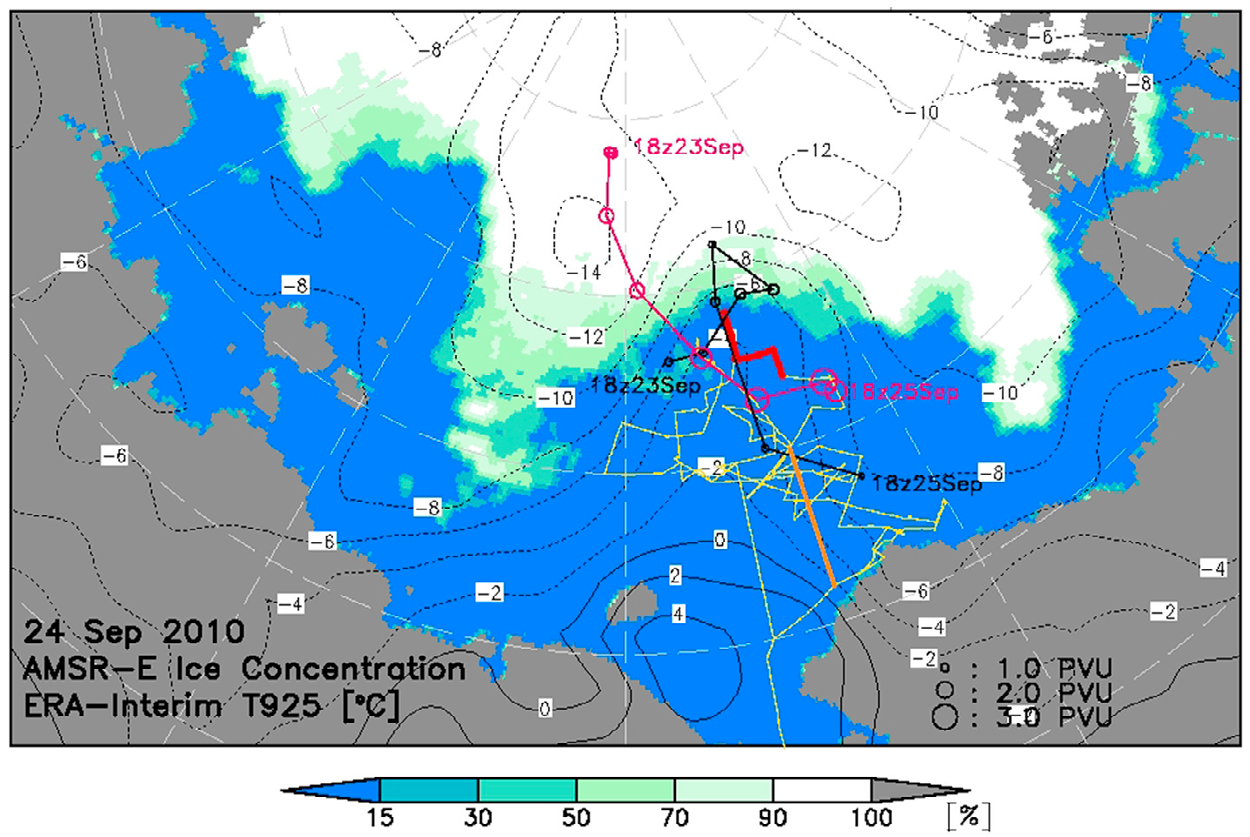 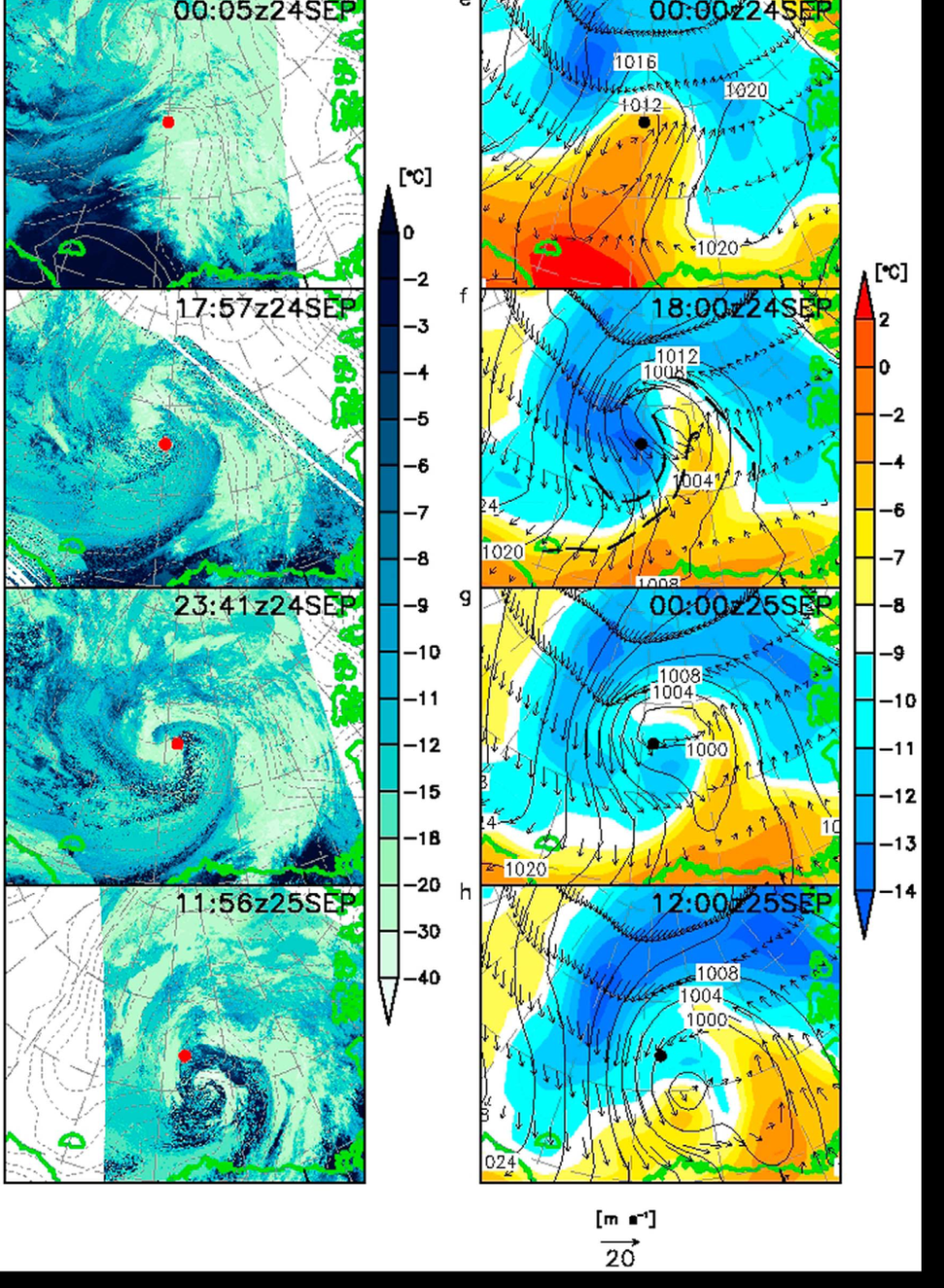 低気圧発生
L
寒気
消滅
暖気
低気圧の通過に伴う
海氷域からの寒気移流によって結氷。
Inoue and Hori  (2011)
6
本研究の目的
先行研究
月単位や季節単位の変動に着目
2010年 の1事例を確認
海氷増加と低気圧の関係
[ Inoue and Hori., 2011 ]
問題点
海氷増加期や日変動に着目した事例が少ない。
どのような大気場が海氷生成に影響を与えているのか？
それとも？
低気圧？
高気圧？
目的
両方？
北極海における海氷増加期の大気と海氷の関係を日データを用いて、明らかにする事を目的とする。
使用データ
対象領域
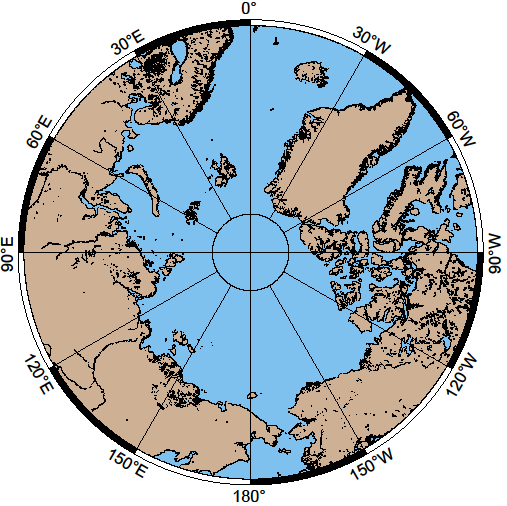 北緯70度以北の極域全体
及び
太平洋セクター
(北緯70度～90度,
東経90度～270度)
Main
太平洋セクターでの海氷変動
海氷密接度の最小値と
           最小値を記録した日付（太平洋セクター）
結果
平均海氷密接度  [%]
10年あたり約10％の減少量
年
密接度最小値を記録した日
10年あたり約3日遅れている
年
10月～12月、各1日時点での海氷密接度
            （太平洋セクター）
結果
平均海氷密接度  [%]
年
12月になればほぼ回復。
→　10月11月で回復しているが、回復量が増加し、回復日数は減少
→　1日当たりの増加量が増えるはずである。。。
10月、11月中の1日当たりの海氷増加率
          （太平洋セクター）
結果
1日当たりの海氷増加率＝10月の海氷増加量/日数（31日）
1日あたりの
海氷密接度の領域平均増加率 [%/day]
年
→　10月における1日当たりの回復量が増加傾向にあり、
       近年の方が急激に増加する。
10月1日の海氷密接度と10月の海氷増加率
結果
結果
σ
年
10月1日時点の海氷密接度と10月の海氷回復率には、-0.94の相関。

→ 夏季の海氷が減れば減るほど、10月に急激な海氷増加がみられる。
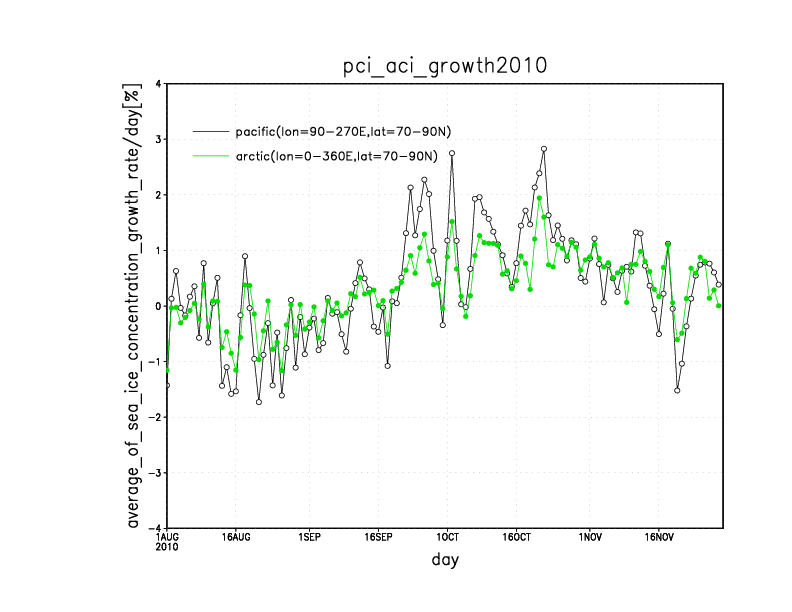 2010年の太平洋セクターの海氷増加率（8月～11月）
Onset
1日あたりの
海氷密接度の領域平均増加率 [%/day]
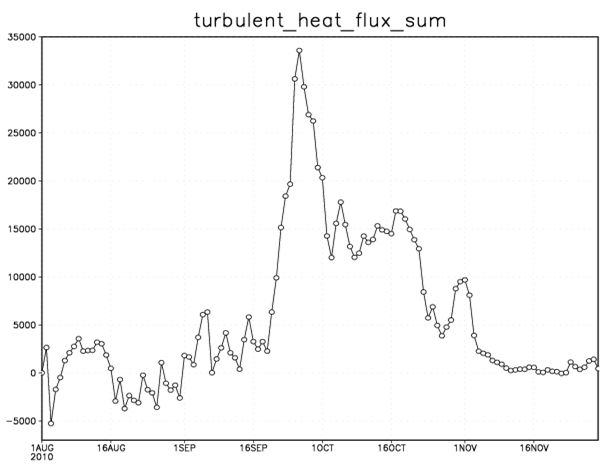 乱流熱
フラックス
10月における乱流熱フラックスの積算値
結果
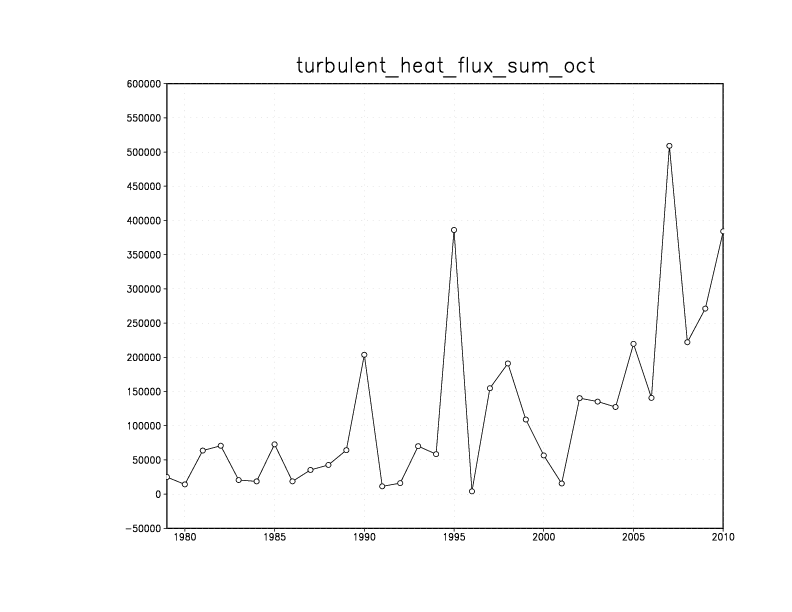 夏季に蓄えられた熱量が秋季に放出される
OPEN WATER の拡大により熱量の増加
10月の積算乱流熱
フラックス
平均海氷密接度  [%]
では、何が原因となって急激に回復するのか？熱を排出するだけの現象が必要！
海氷増加値と気圧配置の観点から
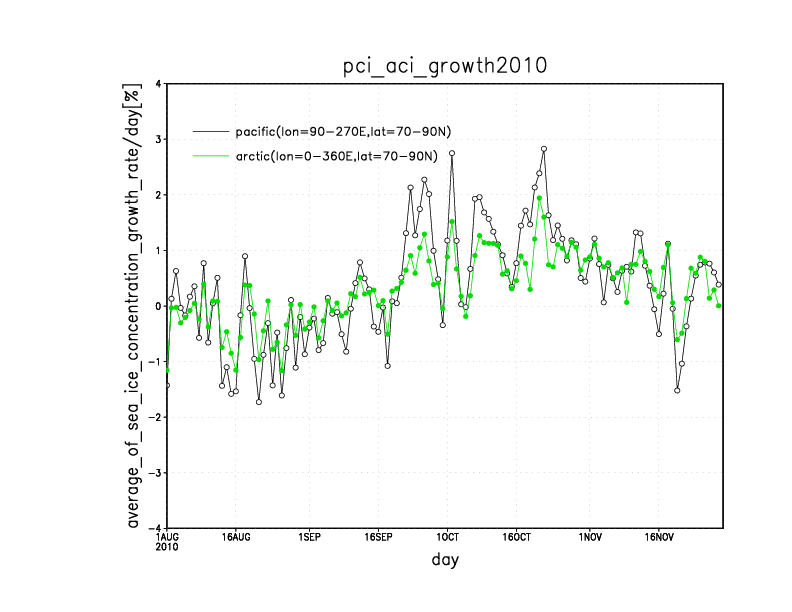 2010年の海氷増加率（8月～11月）
     (太平洋セクター)
結果
Onset
1
1日あたりの
海氷密接度の領域平均増加率 [%/day]
海氷増加時、高・低気圧分布
結果
Onset時の気圧配置 (2010)
Onset時の気圧配置 (2009)
Onset時の気圧配置 (2008)
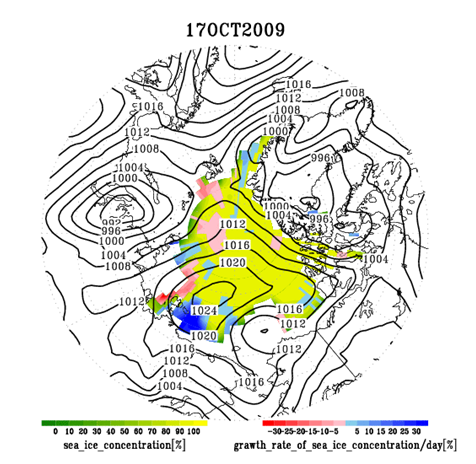 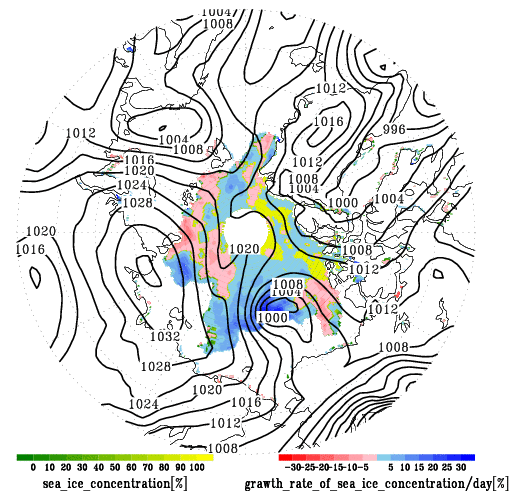 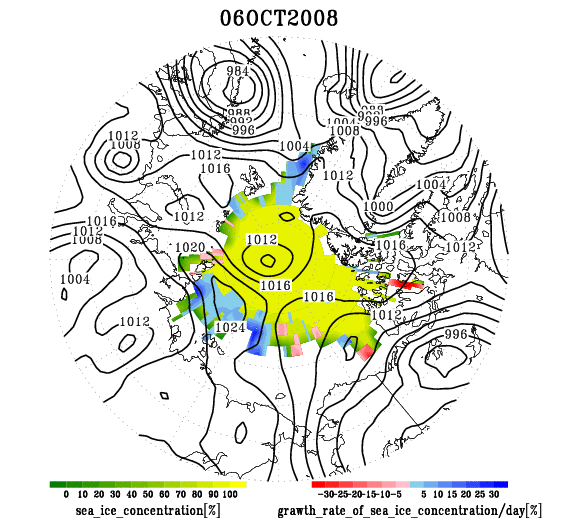 L
L
H
H
L
H
L
L
etc…
低気圧と高気圧の組み合わせが多いが、
決まったパターンになるとは限らない
結氷期の特徴を調べるためコンポジット解析（Composite analysis）
コンポジット解析 (合成解析)とは？
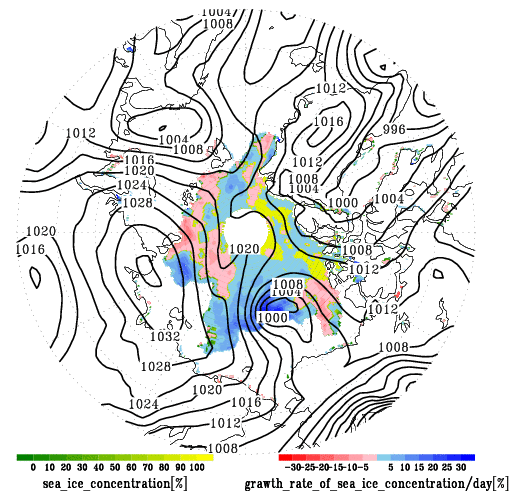 Onset時の気圧配置 (2010)
Onset時の気圧配置 (2009)
Onset時の気圧配置 (2008)
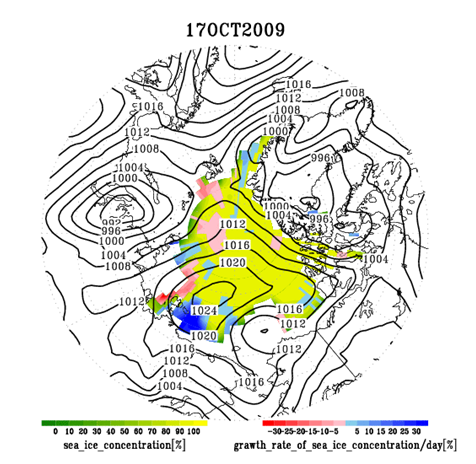 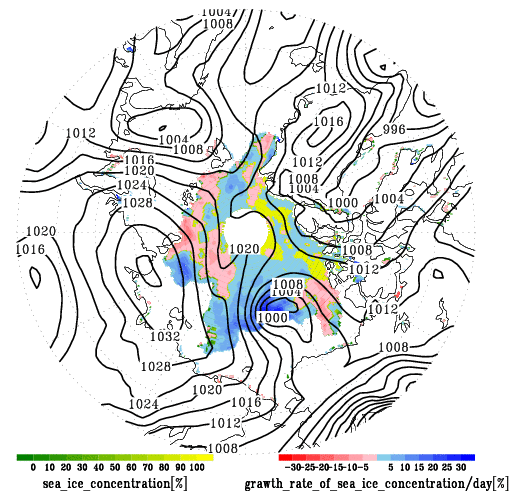 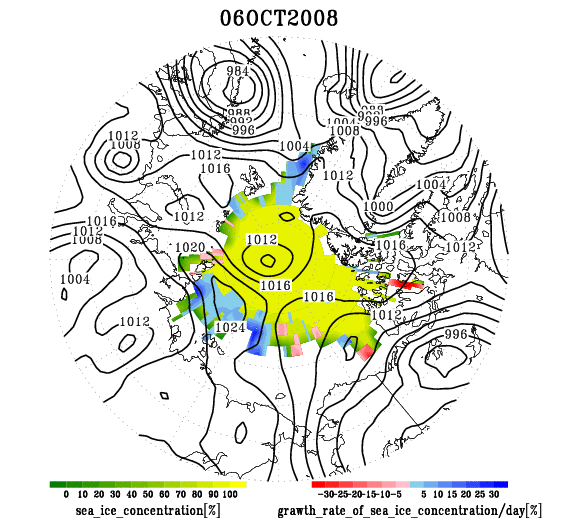 L
L
L？
H
H
L
H
L
L？
L
H?
etc…
合成することによって、特徴的なパターンが出てくる
10月、11月中での1日当たりの海氷増加率
          （太平洋セクター）
結果
上位５年
1日あたりの海氷密接度の領域平均増加率 [%/day]
年
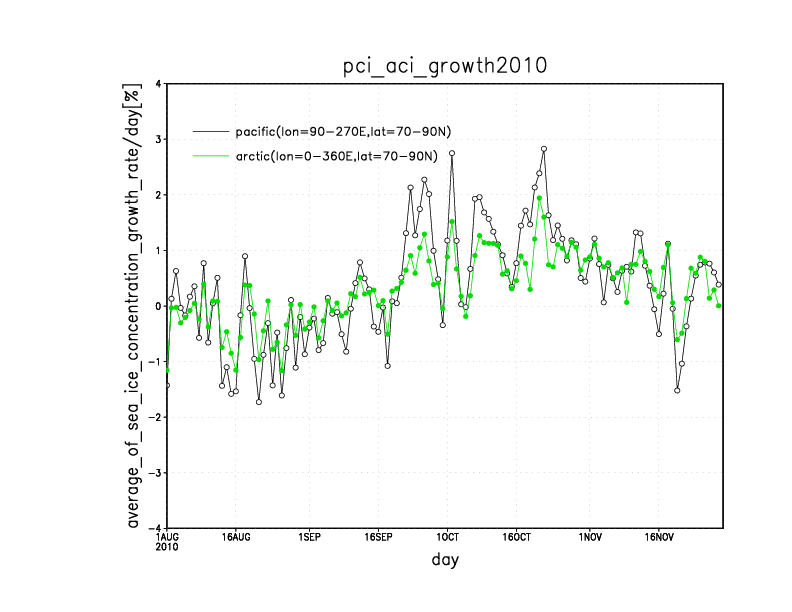 2010年の海氷増加率（8月～11月）
         (太平洋セクター)
結果
2
海氷増加率２%/day
海氷増加率1%/day
1
1日あたりの海氷密接度の領域平均増加率 [%/day]
海氷増加率上位5年の
海面更正気圧のcomposite
結果
海氷増加率1%/day
海氷増加率2%/day
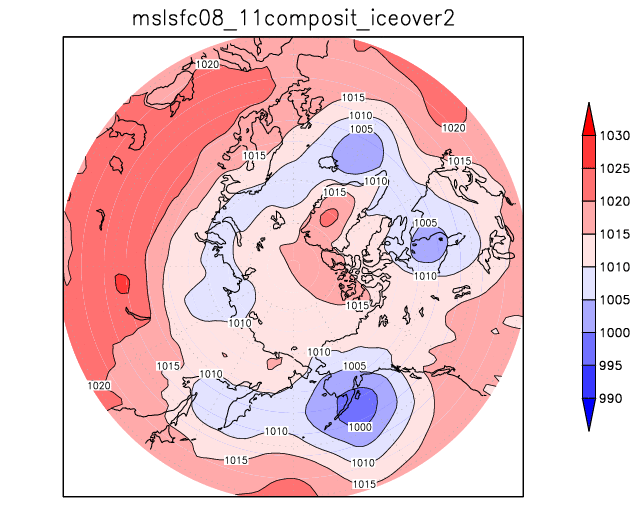 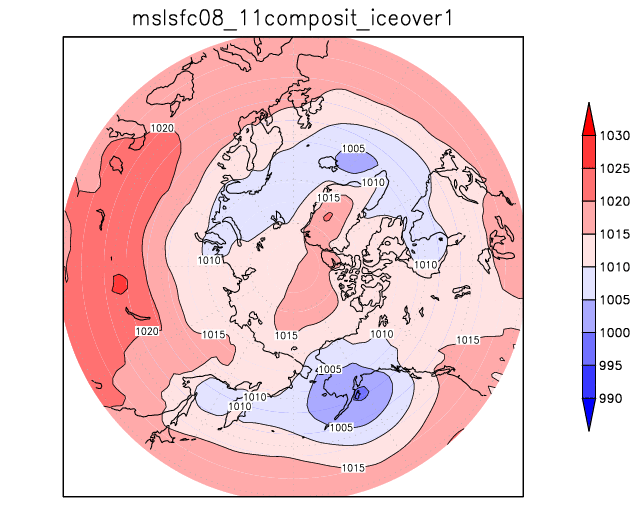 気候値からの偏差を見る
海氷増加率上位5年のＳＬＰの
Composite anomaly
結果
海氷増加率２％以上 – 気候値
海氷増加率１％以上 – 気候値
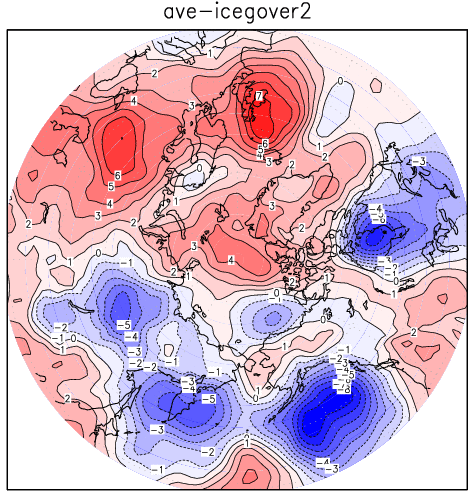 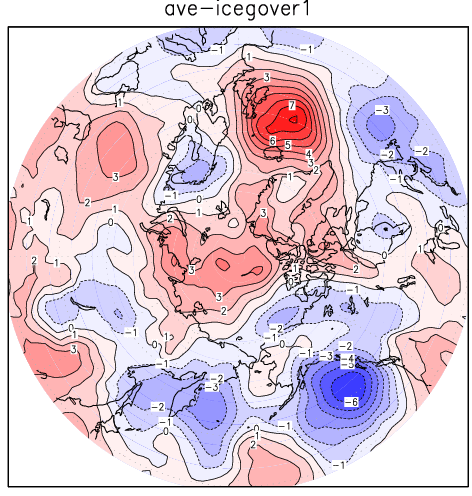 H
H
L
L
L
L
L
L
海氷が多く増加する時に気圧のコントラストがはっきりする

極中心で高気圧偏差、シベリア・アラスカで低気圧偏差
海氷増加率上位5年の海氷増加率の
Composite
結果
海氷増加率２％以上
海氷増加率１％以上
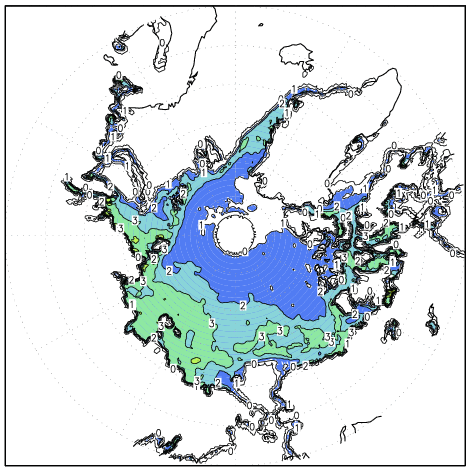 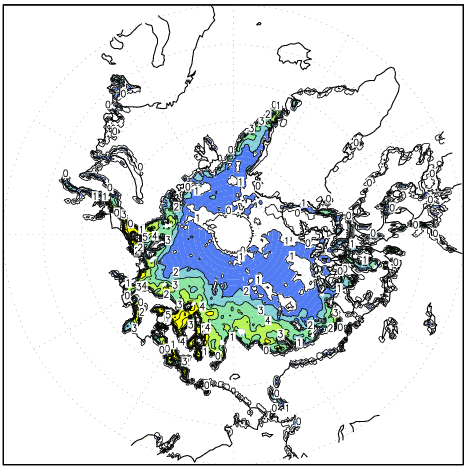 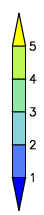 先の気圧偏差時に海氷が顕著に増加。

東シベリア海での海氷増加が顕著
近年の海氷増加がこの気圧偏差と一致するならば、昔と最近では、気圧傾向が違うはずである。
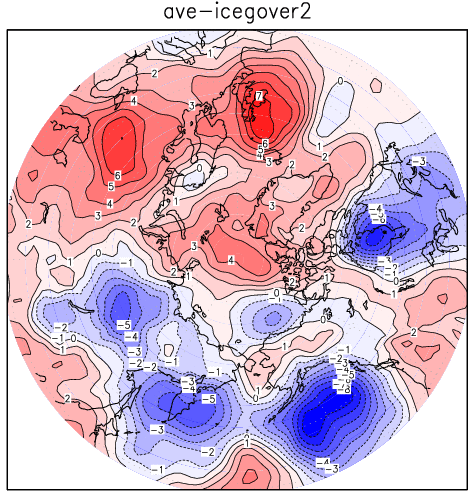 ？？？？？？

昔は

？？？？？？？
H
L
近年この偏差パターンにどれくらい一致
しているかをパターン相関法で調べる
L
L
最近
パターン相関法
10月の毎日の気候値
からの偏差 (1979－2010)
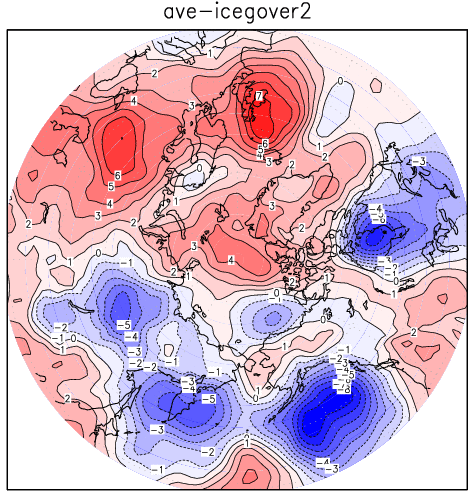 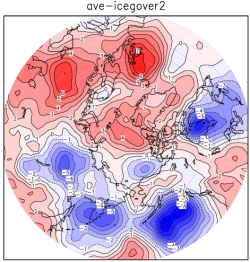 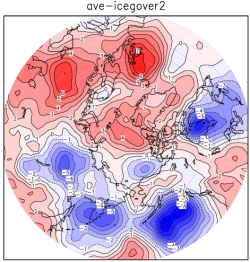 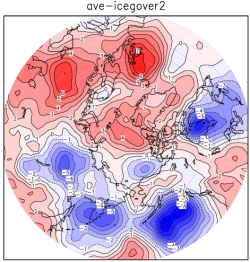 1日
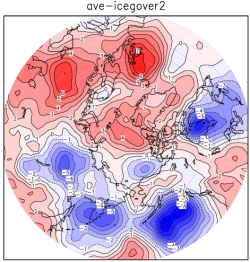 同じパターンか判断
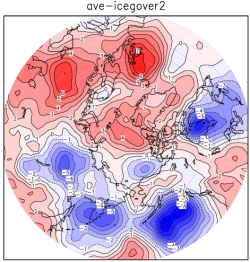 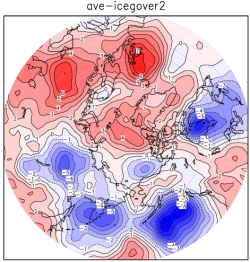 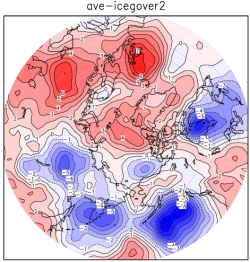 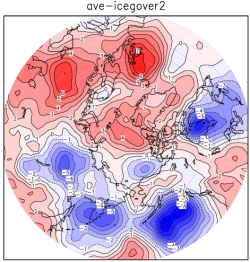 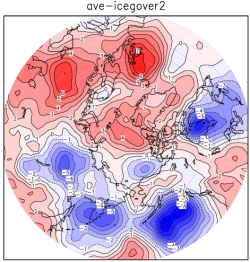 H
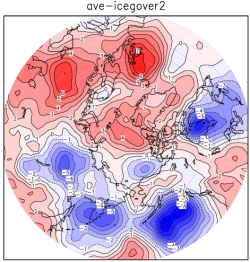 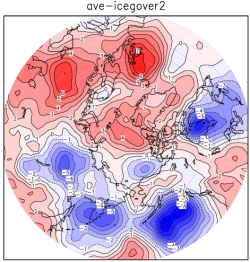 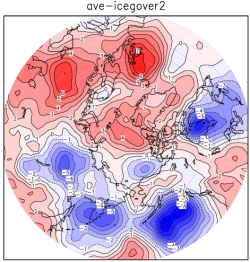 L
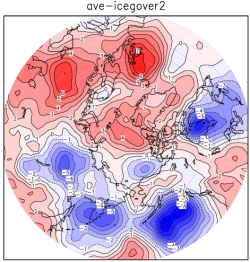 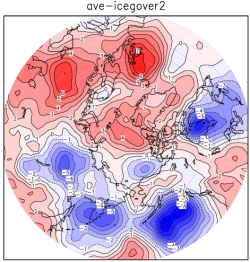 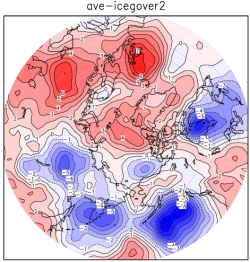 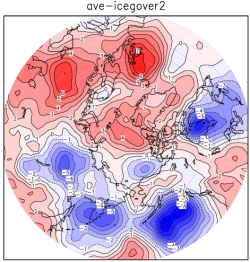 L
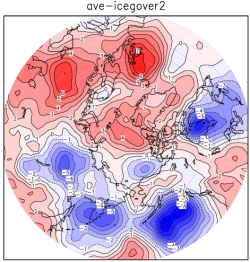 L
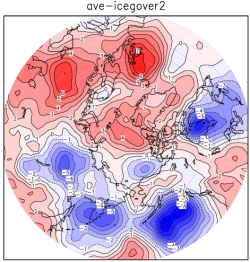 ３１日
どれだけあっていたか？？
海面更正気圧のコンポジットアノマリーも
海氷増加率も増加トレンドで一致
Index
Indexと海氷増加率の相関 0.52
つまり、近年の気圧傾向によって、海氷が急激に増加
しやすいことが言える。
熱的観点から
対象
温度フラックス divergence
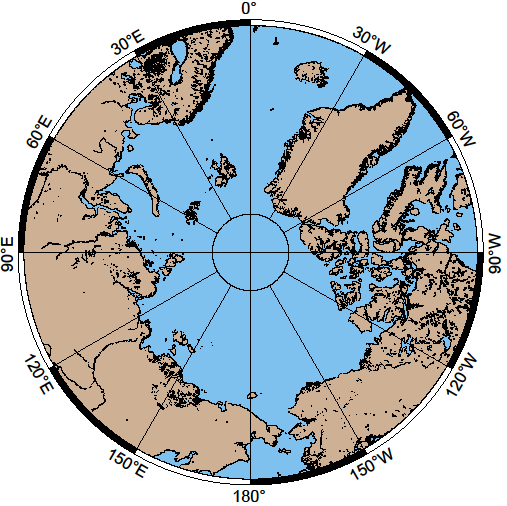 赤色の部分を線積分
温度Flux＝ uT + vT
太平洋セクター
(北緯70度～90度,
東経90度～270度)
対象
10月温度フラックス（積算値）
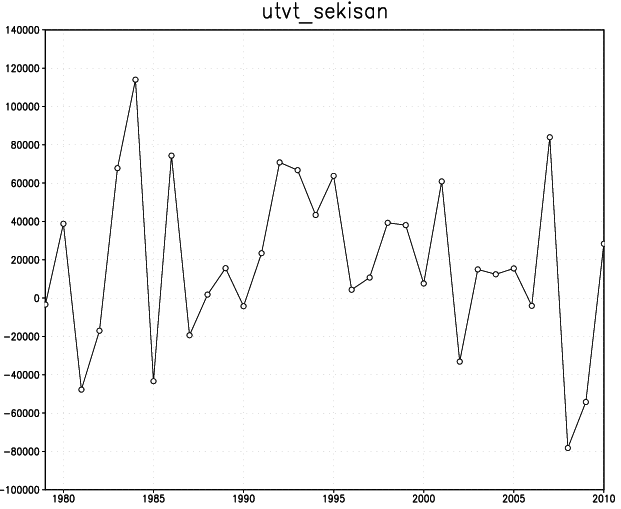 [mK/s]
温度フラックス＝ uT + vT
温度フラックスの減少によって氷を凍らせる可能性もあり
年
まとめ
～気圧傾向～
→　10月における1日当たりの回復量が増加傾向にあり、  近年の方が急激に回復する。
さらに、海氷が減れば減るほど回復量も増加する。
→　決まった気圧パターンで結氷が決まるわけではないが、気圧勾配が強い時の方が、より海氷が生成される傾向にある。

近年では特徴的な気圧配置によって10月に海氷が急激に増加することが分かった。
まとめ
～熱収支～
→　近年太平洋セクターに入る温度フラックスの減少が見られた。これにより、近年冷却が加速されているかもしれない。

   結氷期における高低気圧の分布は、先行研究より、熱移動の媒介の役目を果たす重要なファクターであるため、熱収支と気圧配置の両方を考慮する事が今後も重要な課題となる。
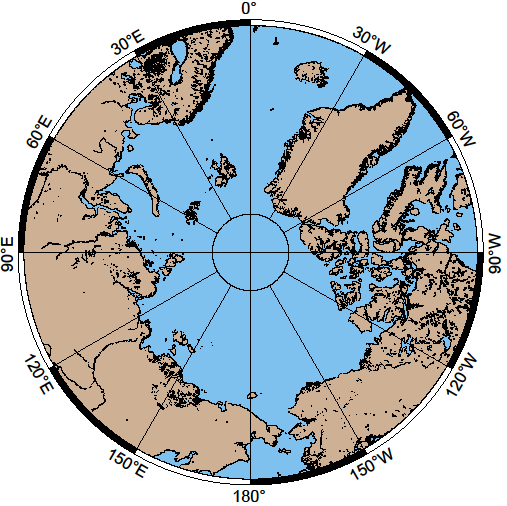 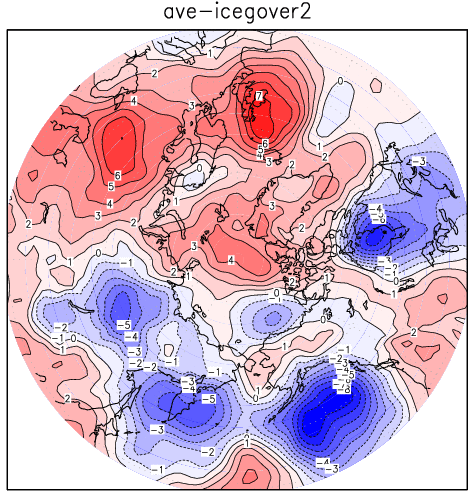 赤色の部分を線積分
温度Flux＝ uT + vT
H
L
L
L
引用文献
[1] Inoue, J., and M. Hori (2011), Arctic cyclogenesis at the marginal ice zone: A contributory mechanism for the temperature amplification? Geophys. Res. Lett., 38, L12902, doi:10.1029/2011GL047696.


[2] Perovich, D. K., S. V. Nghiem, T. Markus, and A. Schweiger, 2007: Seasonal evolution and interannual variability of the local solar energy absorbed by the Arctic sea ice–ocean system, J. Geophys. Res., 112, C03005, doi:10.1029/2006JC003558.


[3] Screen, James A.; Simmonds, Ian　(2010), Increasing fall-winter energy loss from the Arctic Ocean and its role in Arctic temperature amplification, Geophys. Res. Lett.,  37, No. 16, L16707 10.1029/2010GL044136.


[6] Stroeve, J., M. M. Holland, W. Meier, T. Scambos, and M. Serreze, 2007: Arctic sea ice decline: Faster than forecast. Geophys. Res. Lett., 34, L09501, doi:10.1029/2007GL029703.